大学・３年課程の同一都道府県外就職者数の推移卒業後の県外就職は減少から安定へ。大学は専門学校の約倍が県外に就職。
Last Update 
2025.03.26
（人）
３年課程
看護大学
Charting by MIKE
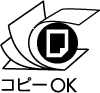 ishida@mike.or.jp
DATA：看護関係統計資料集より
[Speaker Notes: 2014.10.01	First  Edition
　　卒業者のうち、進学・看護職以外の就職等を除き、看護職（保健師・助産師・看護師）として就職したものを母数としている2021.06.04  2020年3月卒業のデータまで整備
2025.03.26　2022年3月卒業のデータまで整備]